Teithio Llesol - Gwers 8
Amcanion Dysgu:
Deall bod atebion i agweddau negyddol ar deithio llesol yn aml.

Beth sy'n Bwysig:
Mae sut rydym yn prosesu ein profiadau ac yn ymateb iddynt yn effeithio ar ein hiechyd meddwl a’n lles emosiynol. 
Mae ein penderfyniadau yn effeithio ar ansawdd ein bywydau a bywydau pobl eraill.
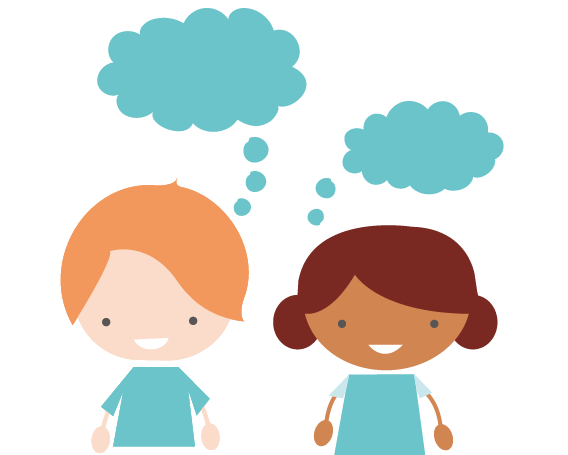 Nid yw rhai ohonoch chi’n teithio’n llesol…Pam nad yw pobl yn teithio’n llesol?
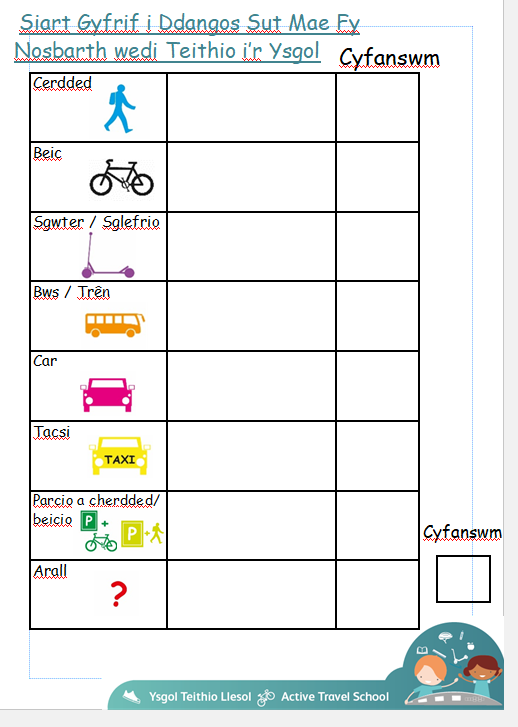 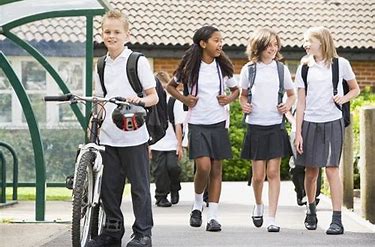 A oedd tywydd gwael yn un o’r rhesymau dros beidio â theithio’n llesol?
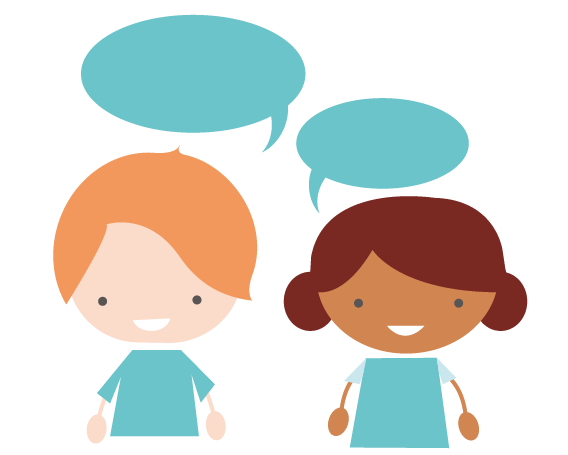 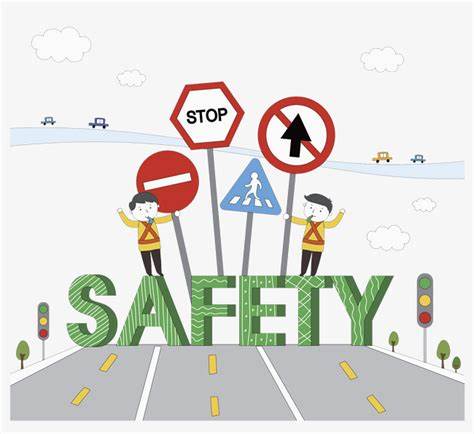 Beth yw’r brif broblemau ar eich llwybr i’r ysgol?
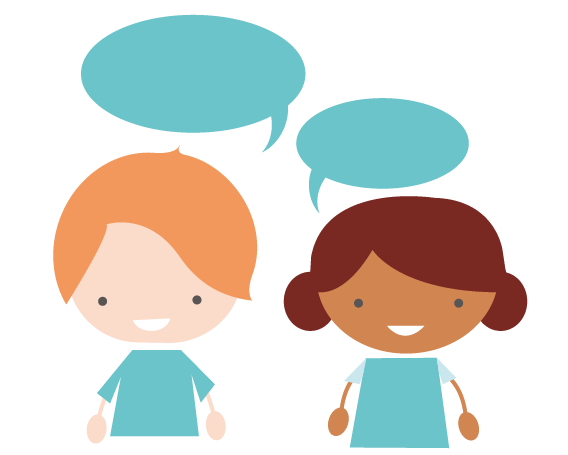 Trafodwch y rhwystrau hyn:
Ydy nhw ar eich llwybr chi? Sut rydych yn eu defnyddio’n ddiogel?
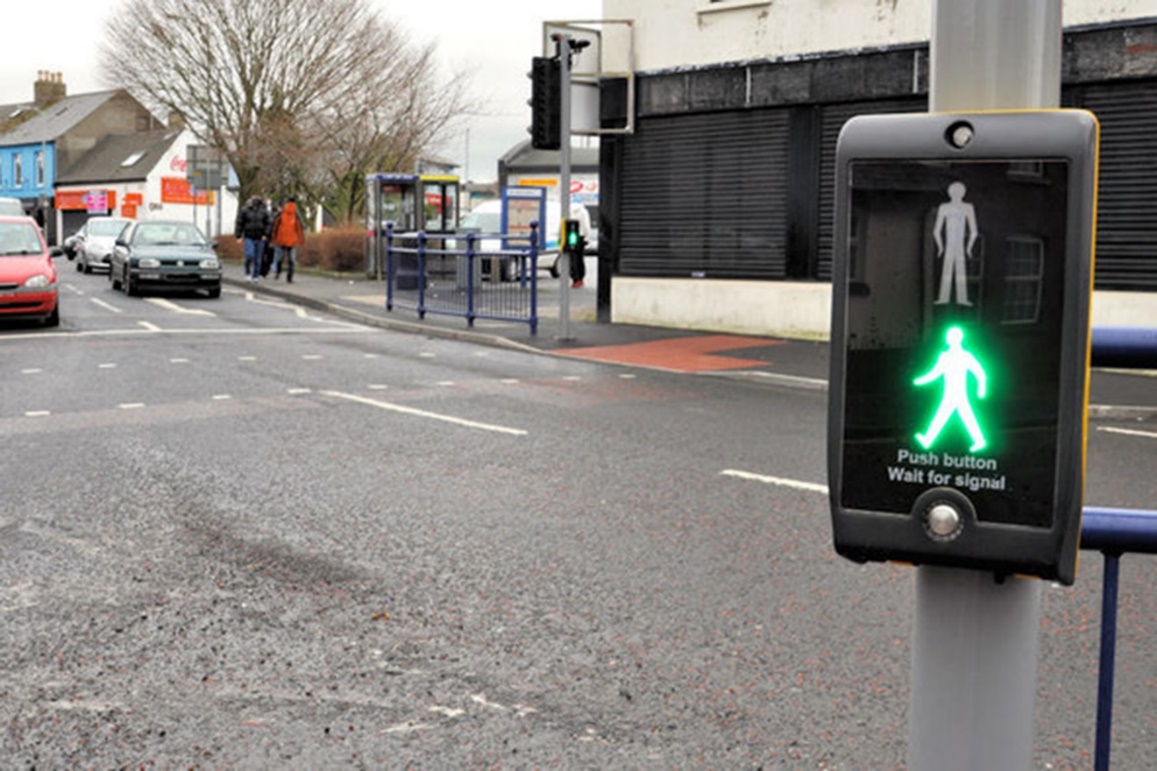 Croesfan Pâl a Phelican
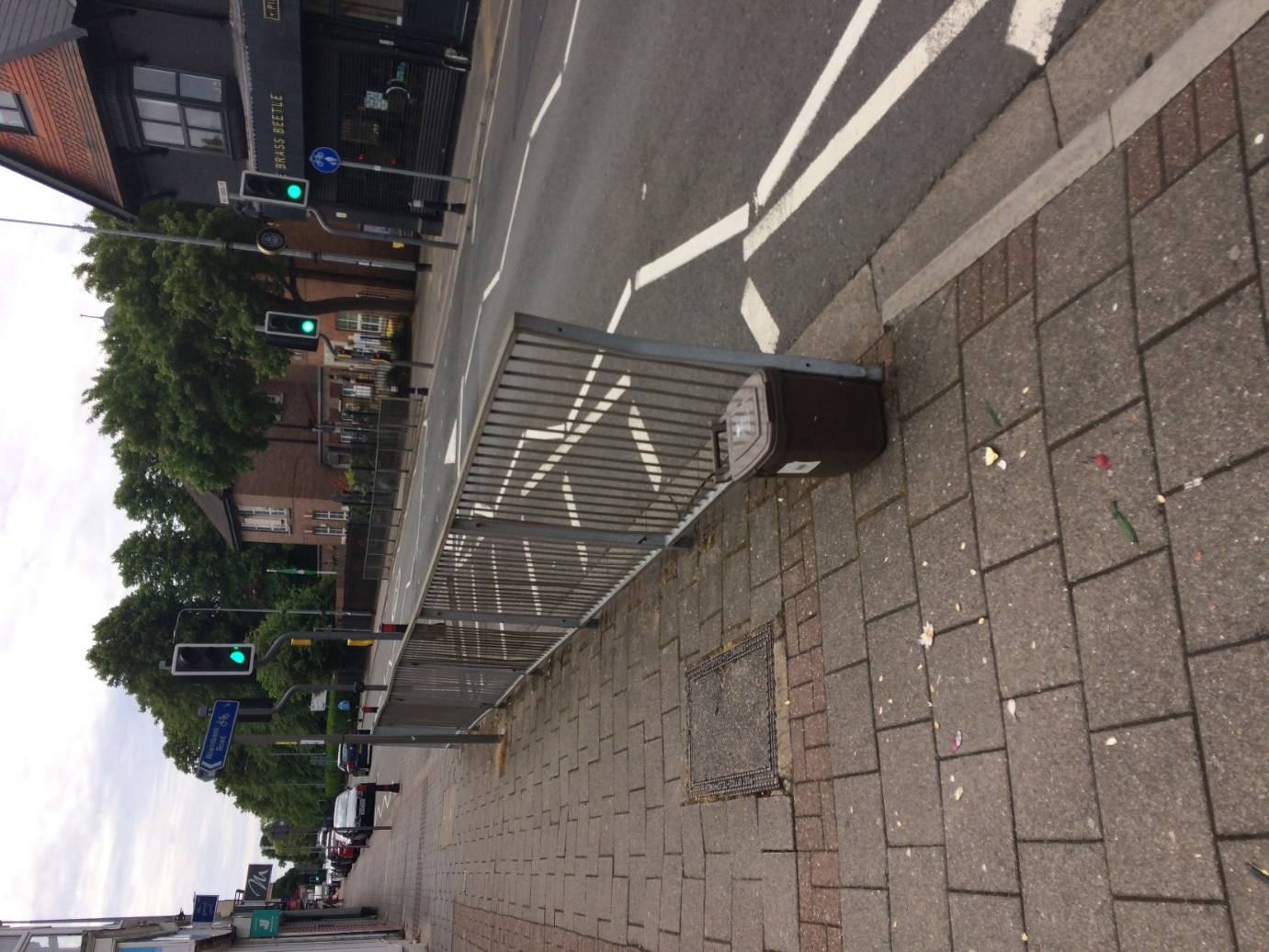 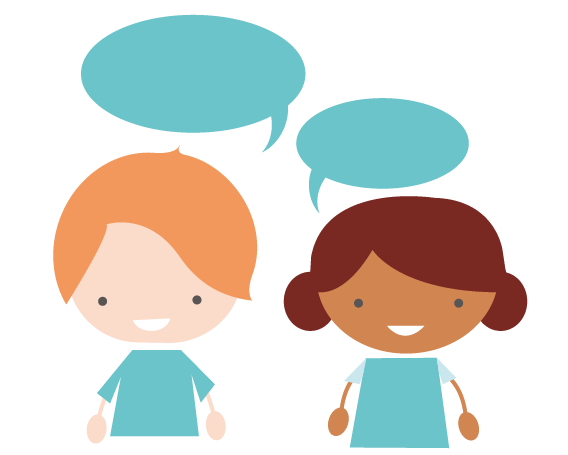 Croesfan Twcan
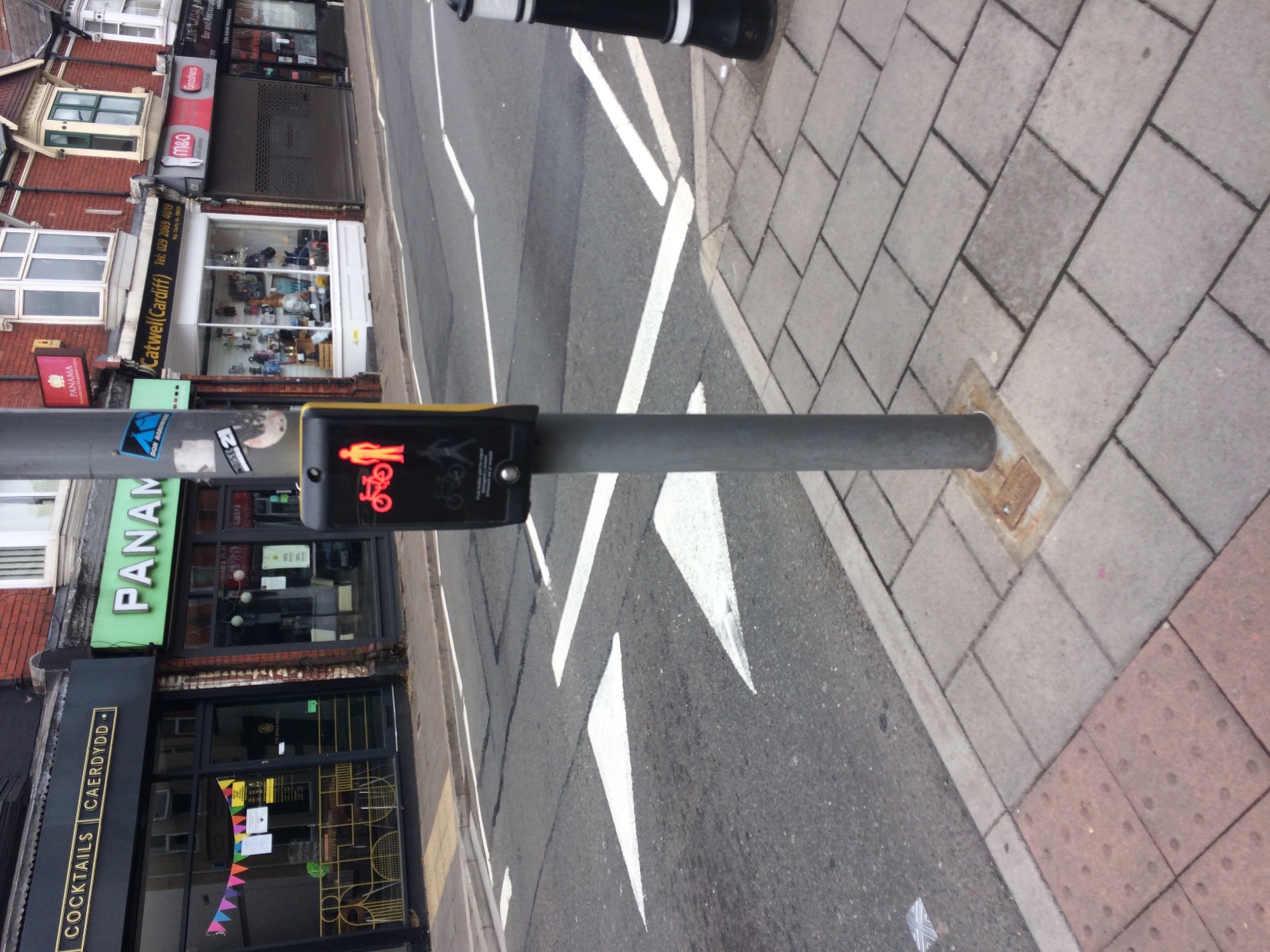 Croesfan i gerddwyr a beicwyr
Croesfan Sebra
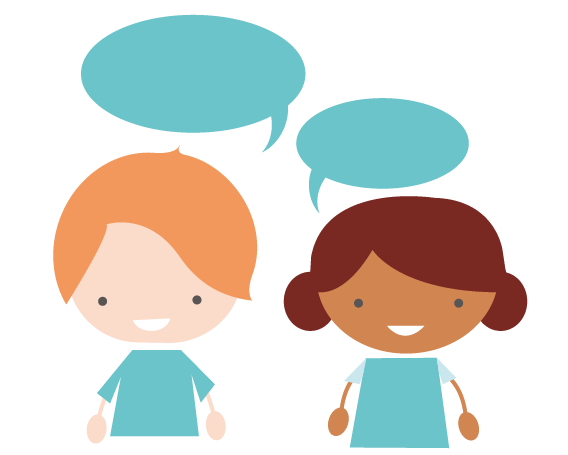 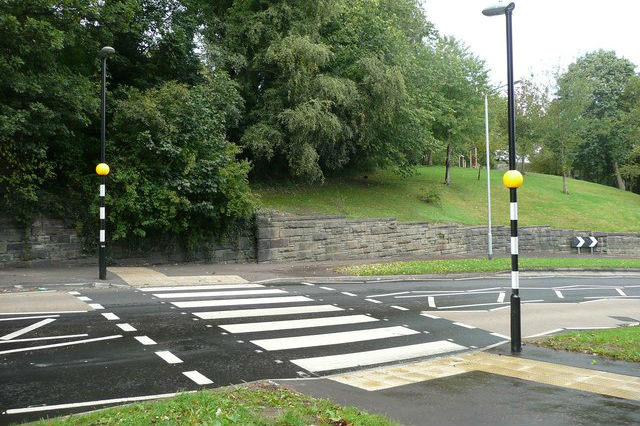 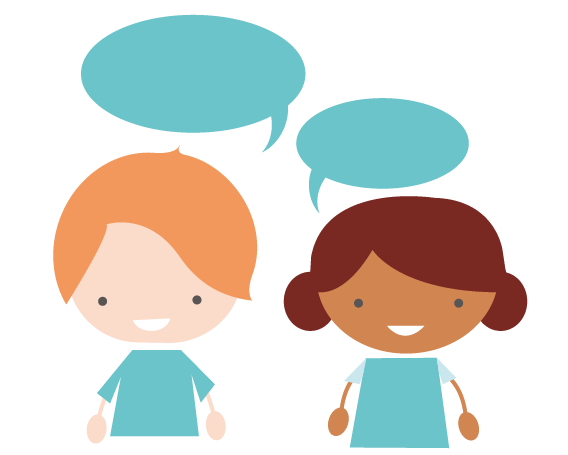 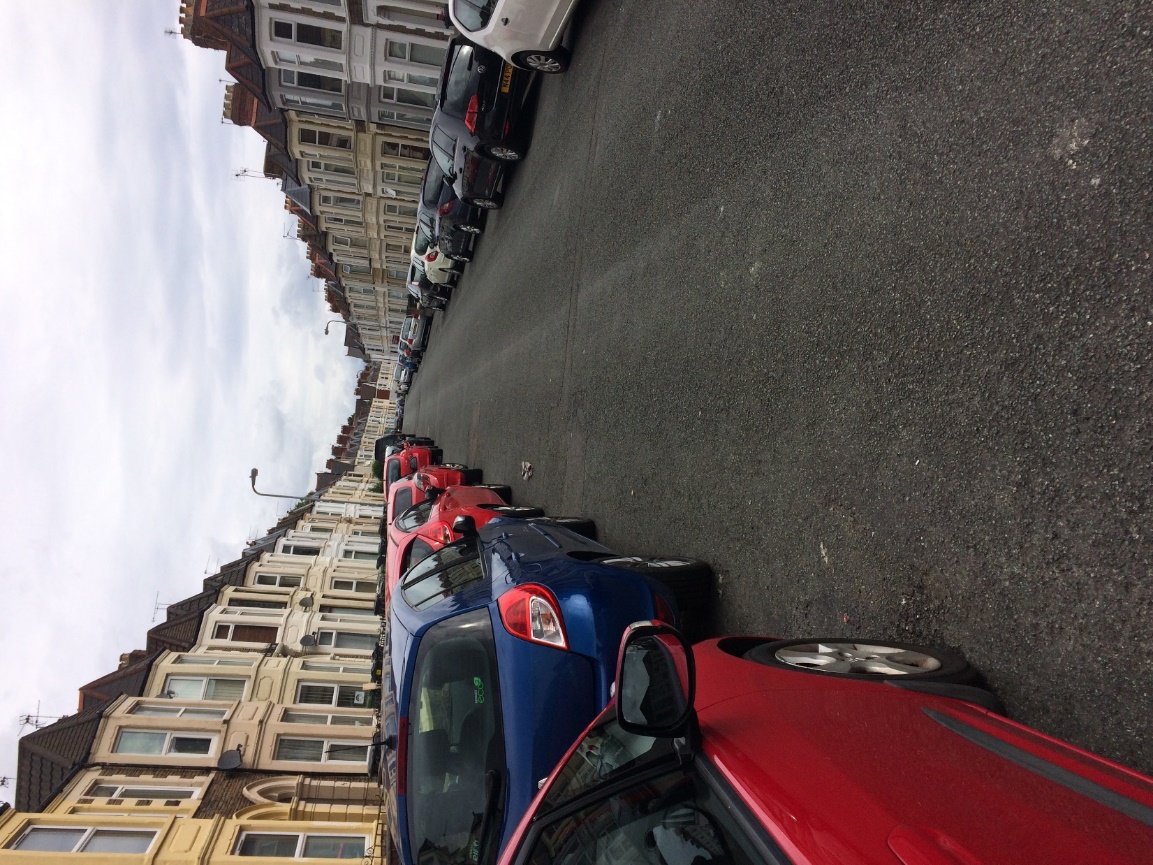 Ceir wedi’u parcio
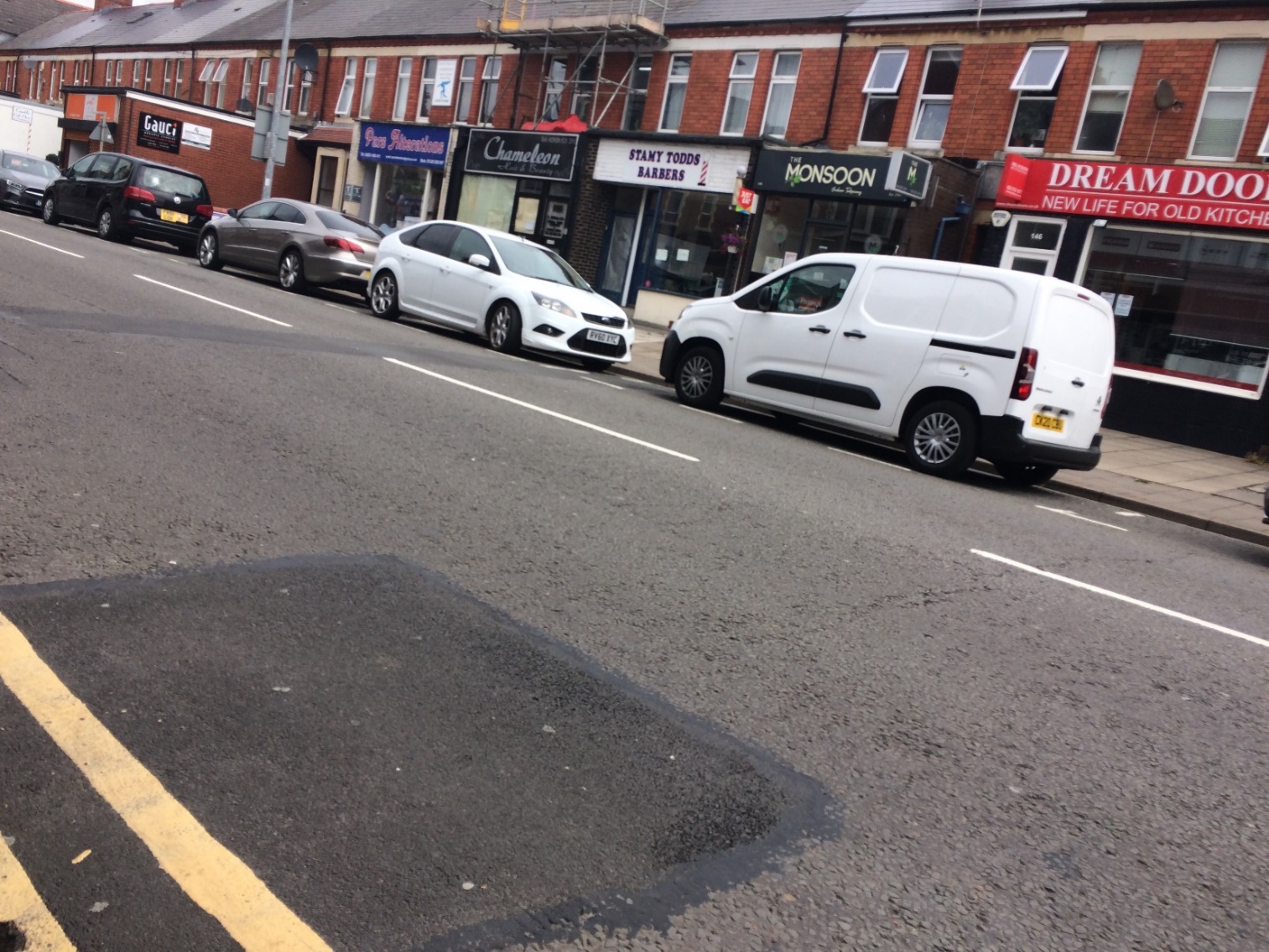 Parcio ar y palmant
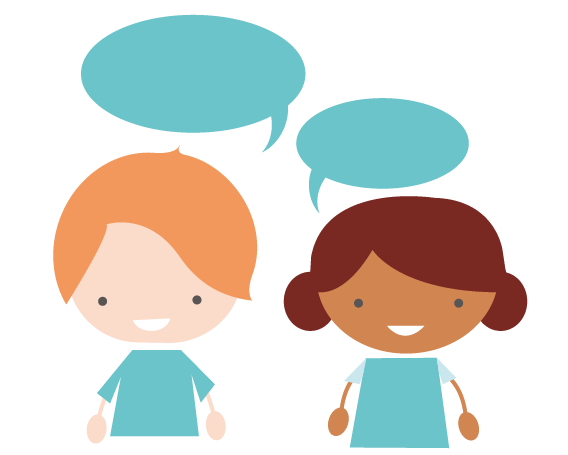 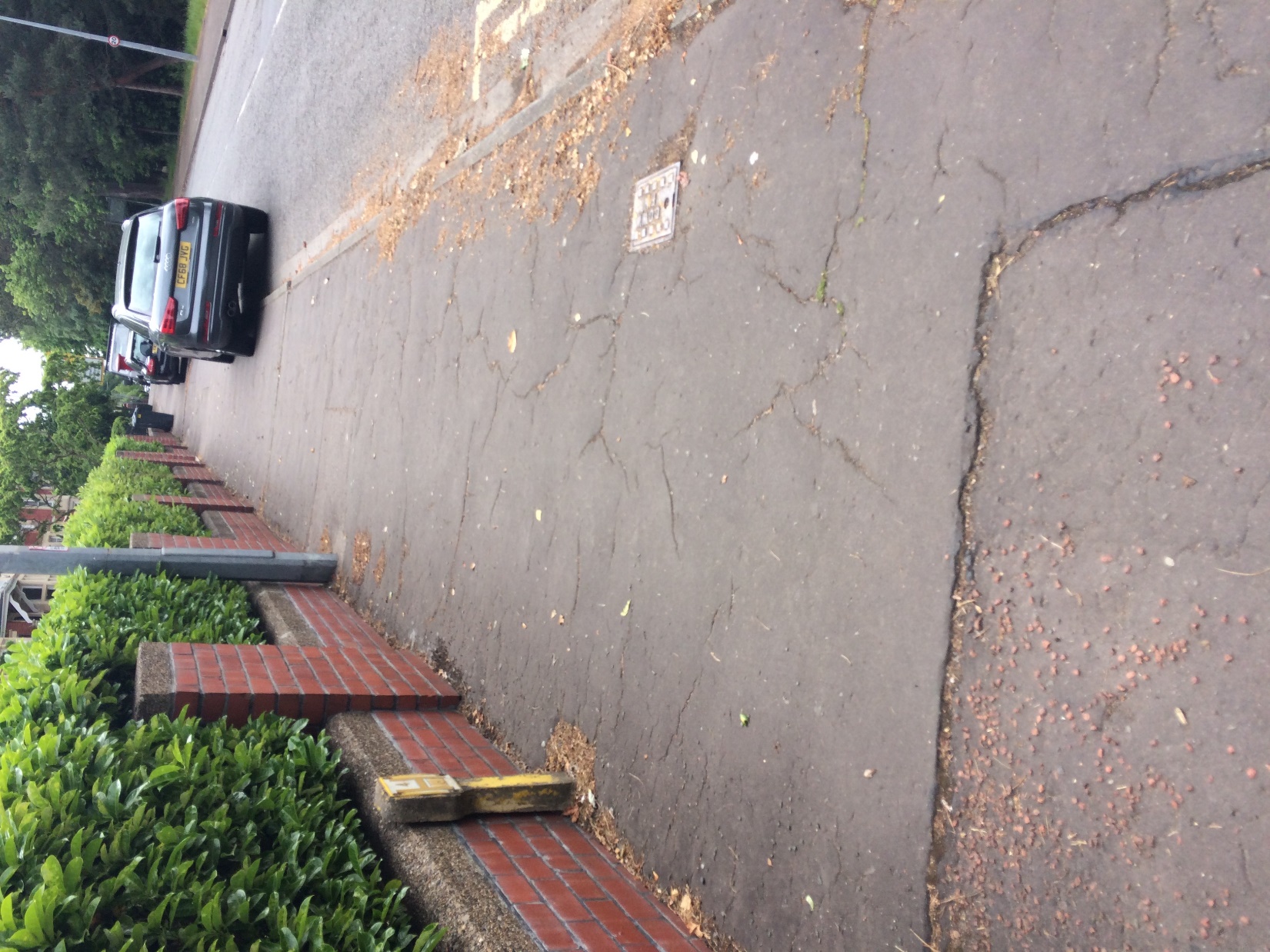 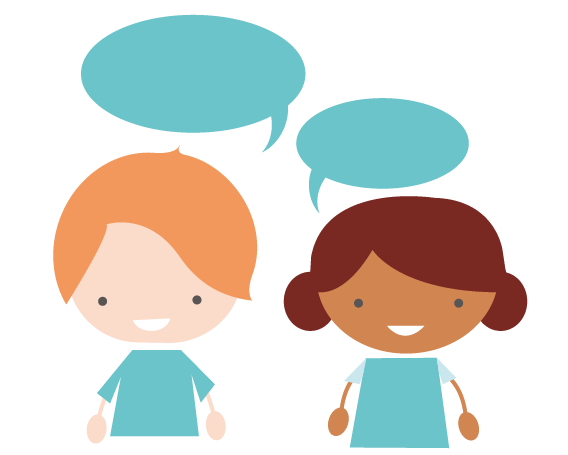 Ynys Draffig
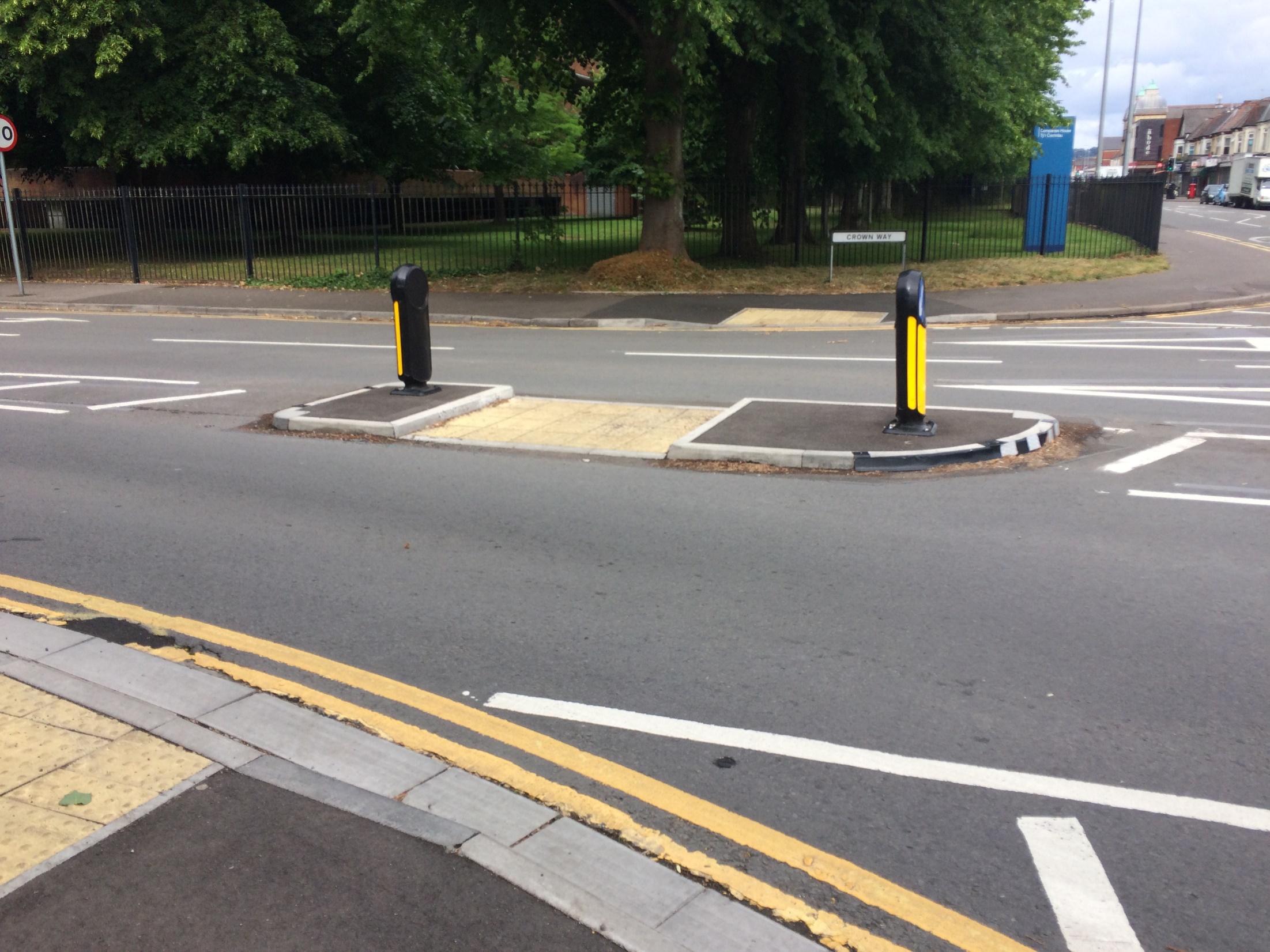 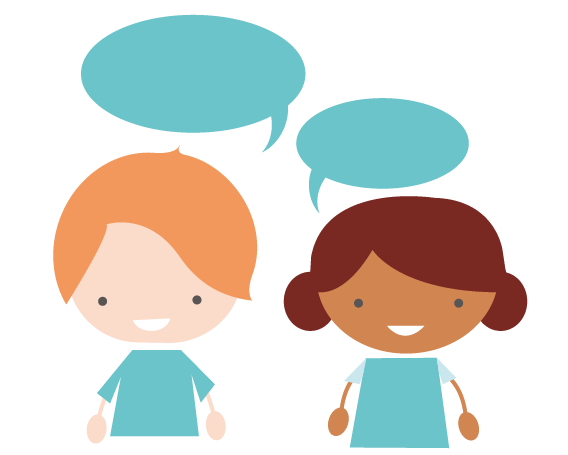 Cyffyrdd
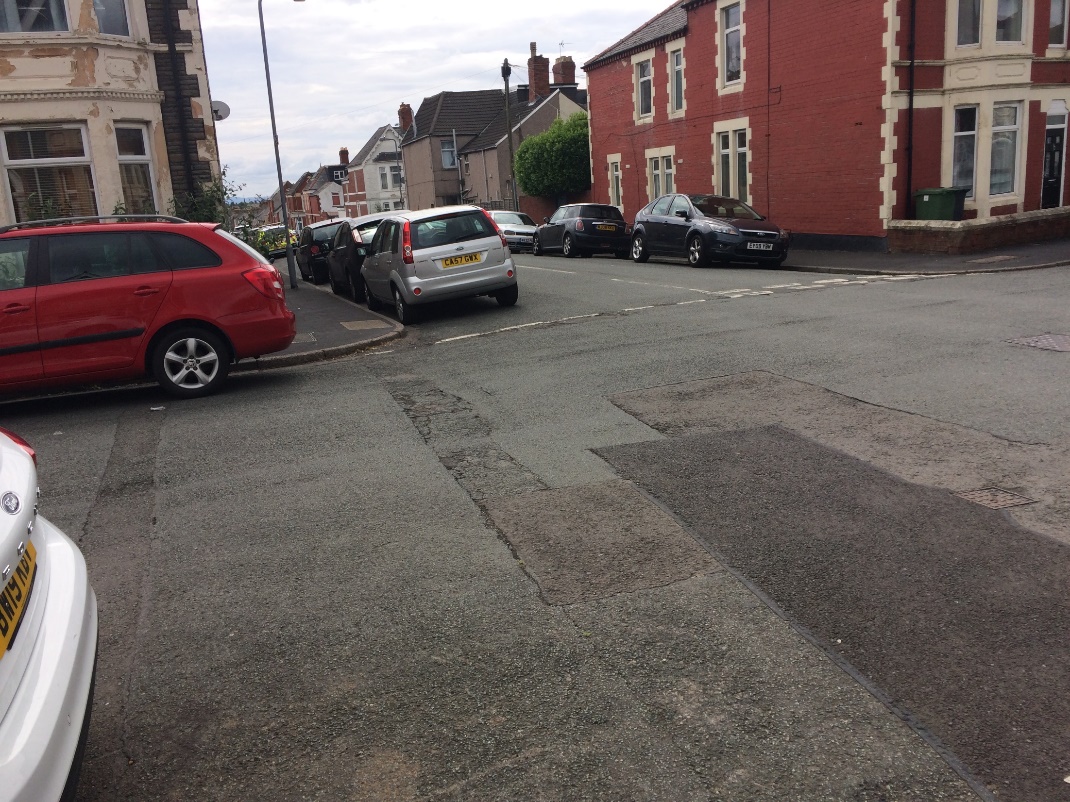 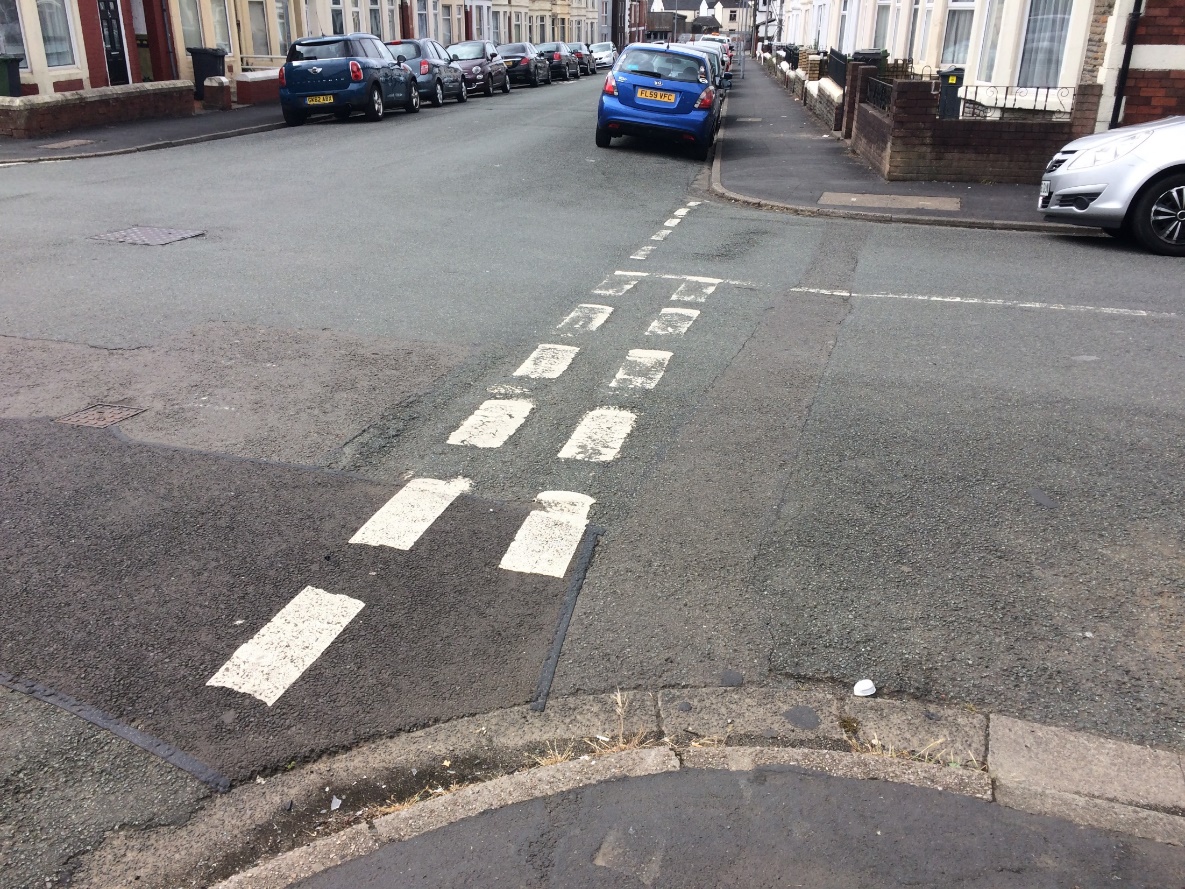 Pont droed
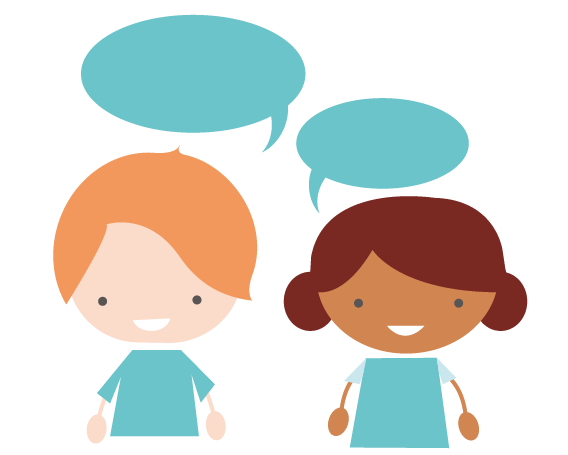 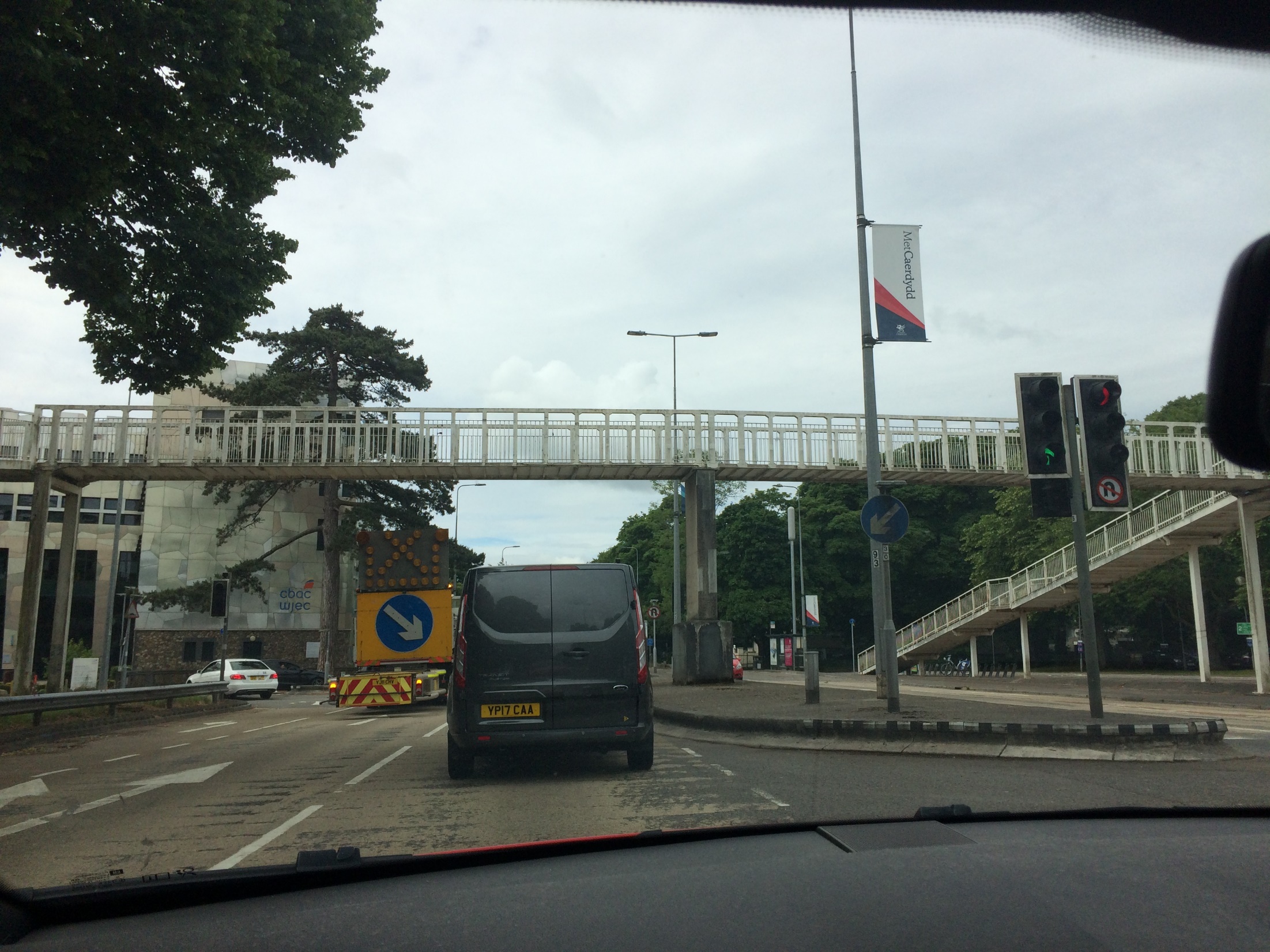 Tanffordd
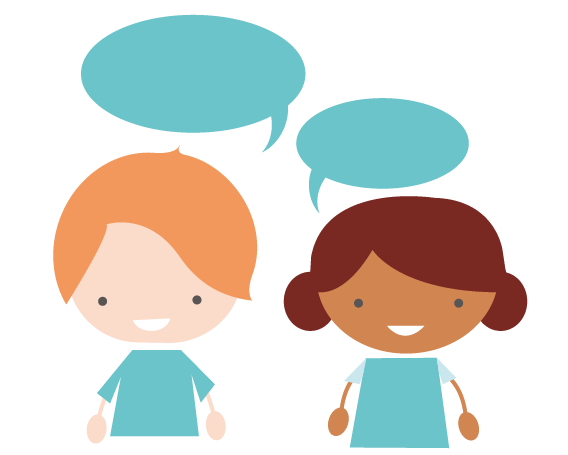 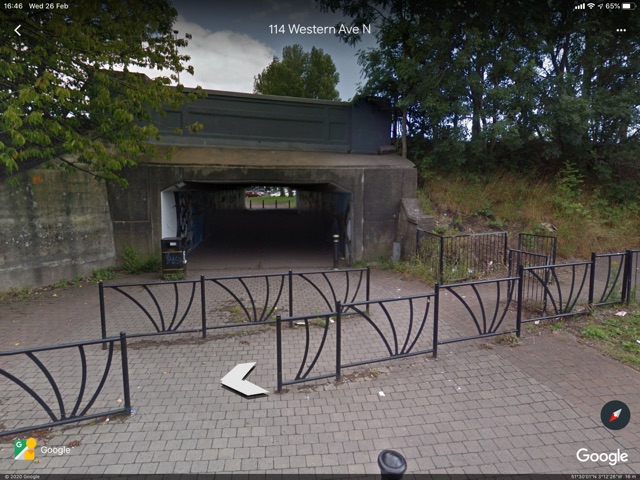 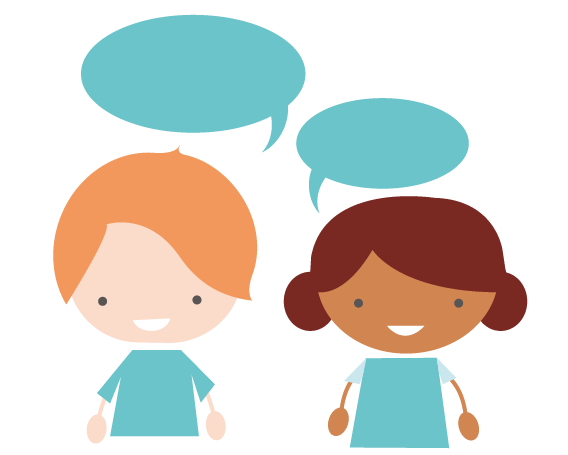 Palmentydd botymog
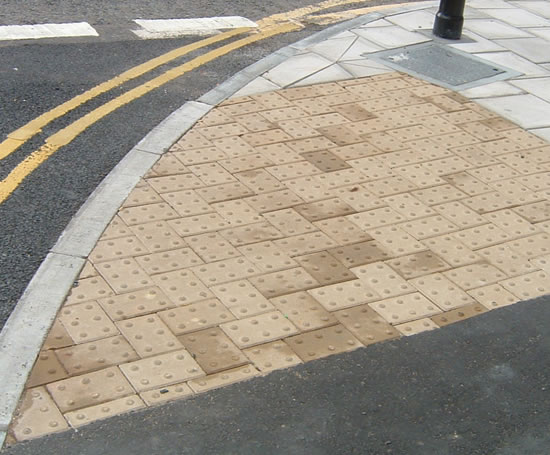 Beth mae’r rhain yn ei wneud? Sut gallwn ni eu defnyddio?
Chwaraewch y Gêm fel pâr
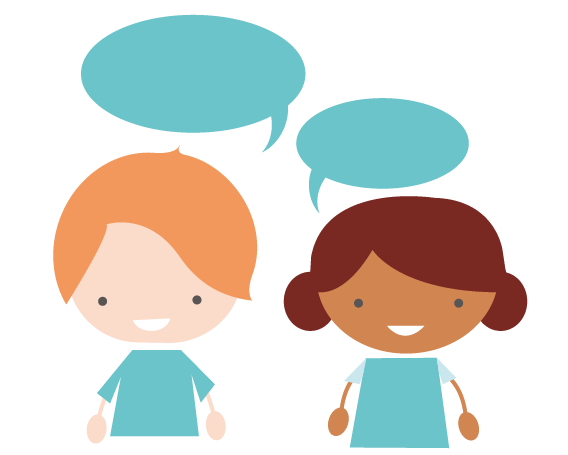 https://www.think.gov.uk/resource/take-the-lead-game/
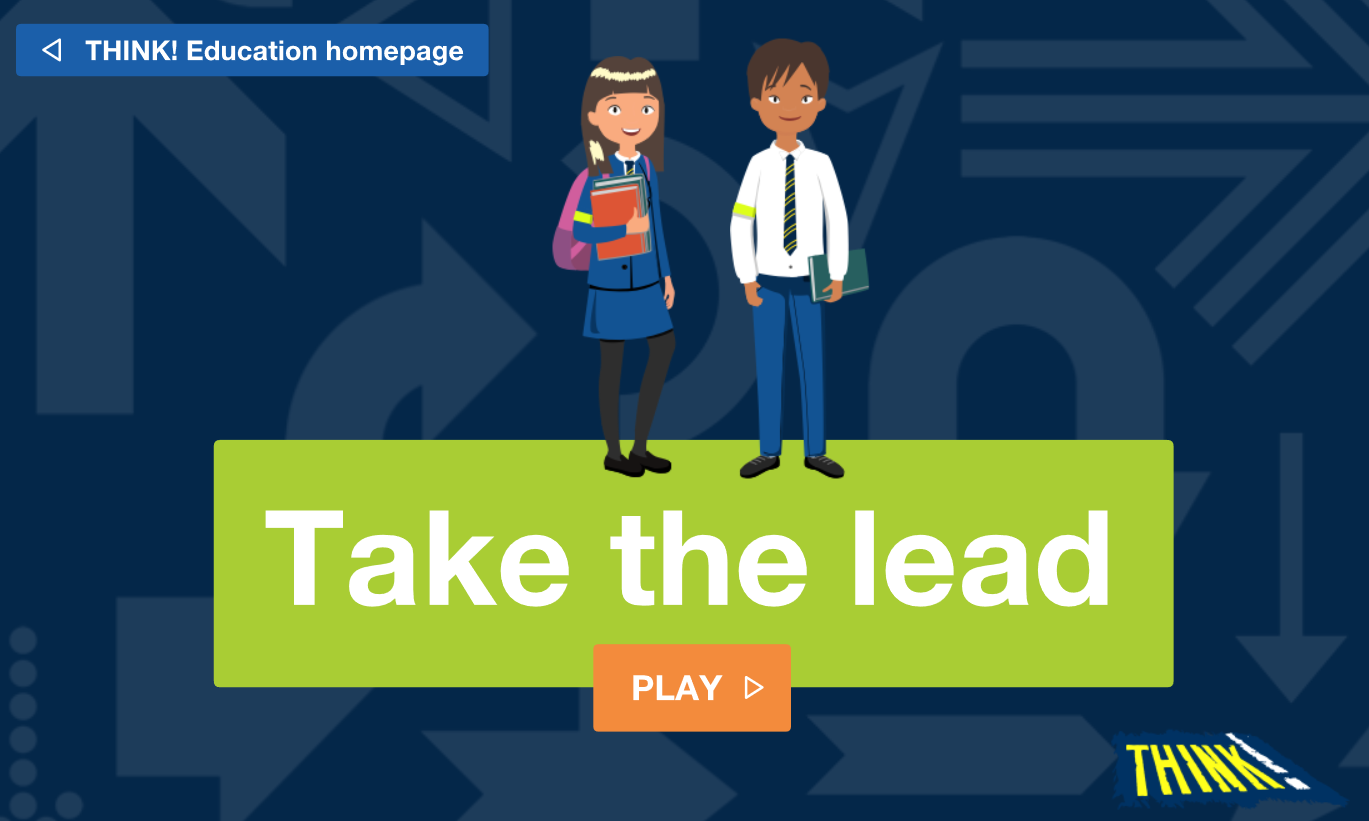 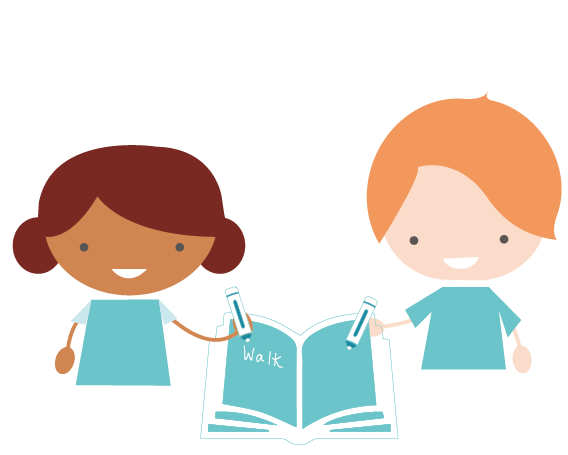 Crëwch fap meddwl ar sut i fod yn ddiogel gyda rhwystr fel grŵp
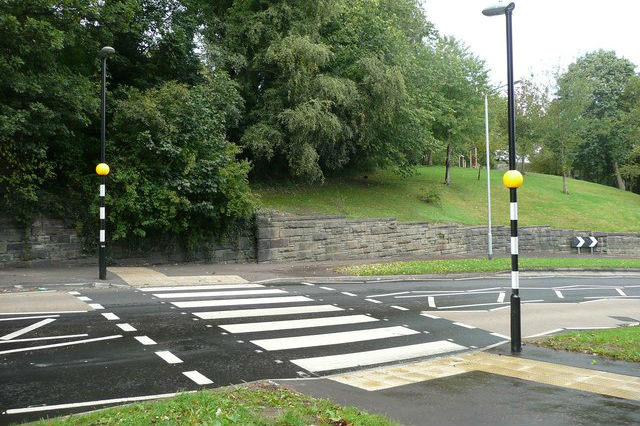 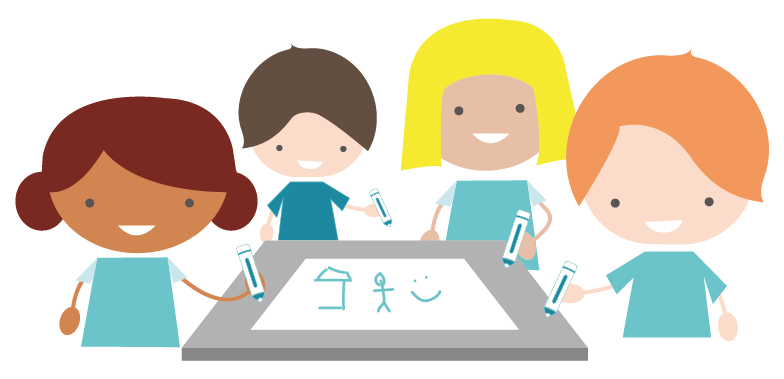 Gwnewch ddrama fach yn dangos ffordd ddiogel, a ffordd anniogel, o ddefnyddio’r rhwystr.
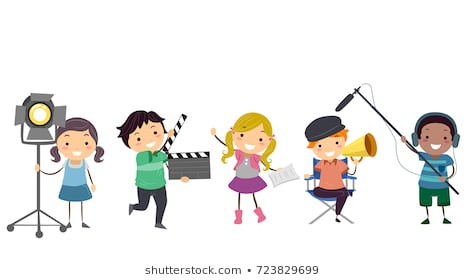 Wedyn, dangoswch hi i’ch dosbarth.
Sesiwn Lawn
Chwiliwch am eich ysgol ar y Map Meddwl.
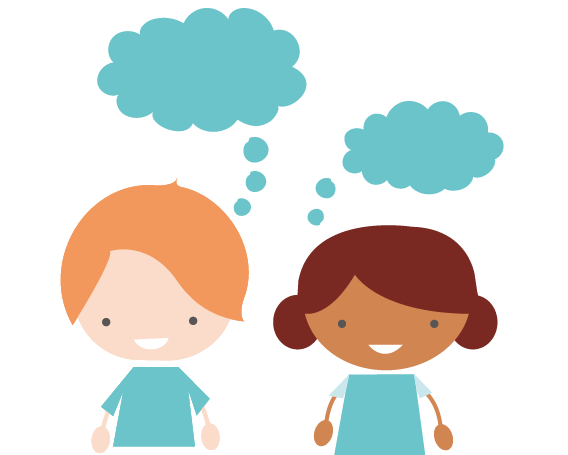 Pam fod y damweiniau’n digwydd yn y lleoliadau dan sylw?
https://www.think.gov.uk/thinkmap/